RADIOAKTIVITÄT
Anwendungen
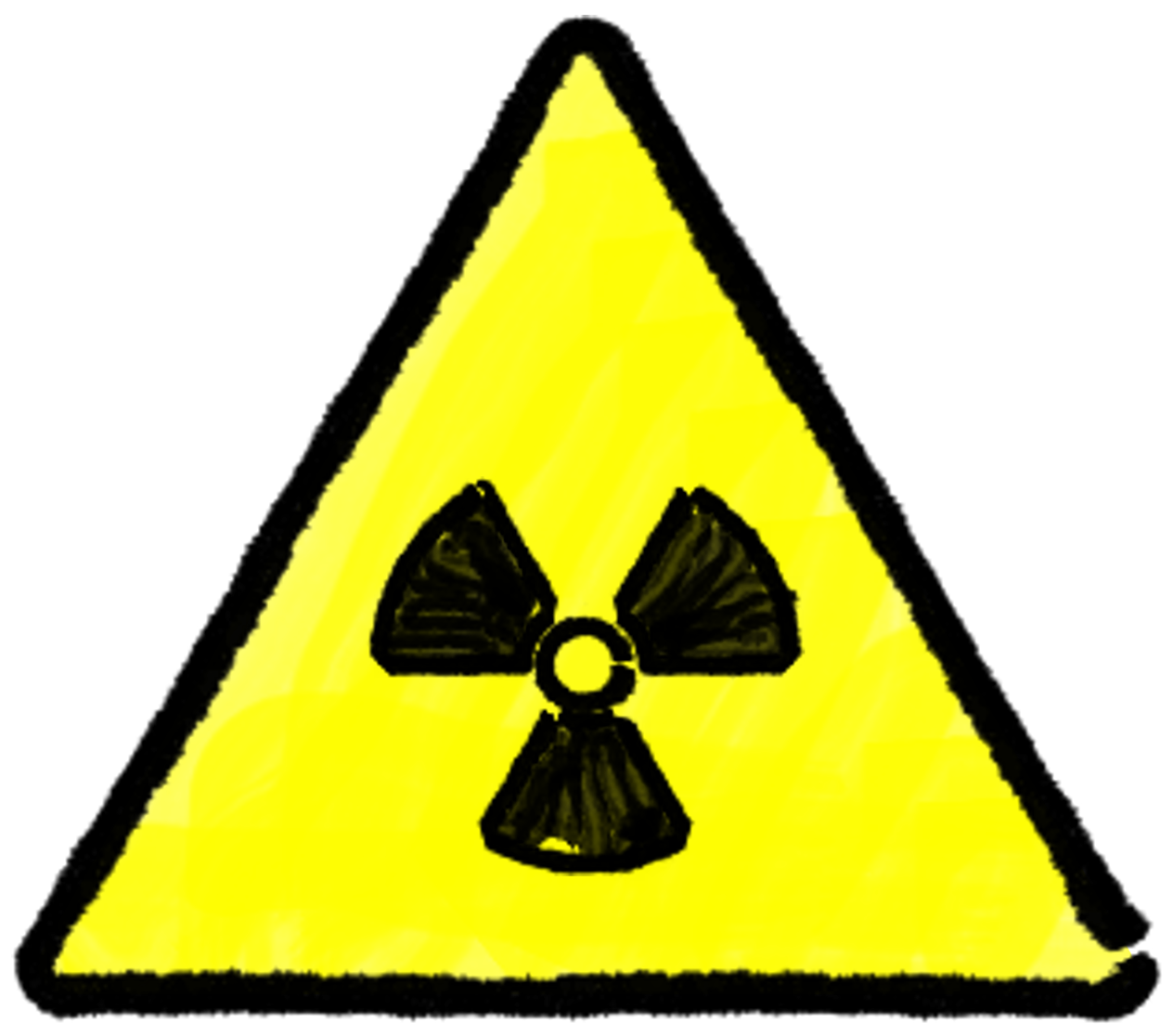 Medizin - Szintigraphie
Untersuchung der Schilddrüse
früher mit dem Iod-Isotop: 123I
aktuell mit dem Technetium-Isotop 99mTc
Isotop wird in den Körpereingebracht
Verteilung wird mit einer Gammakamera festgehalten
Schilddrüsen-
Szintigramm
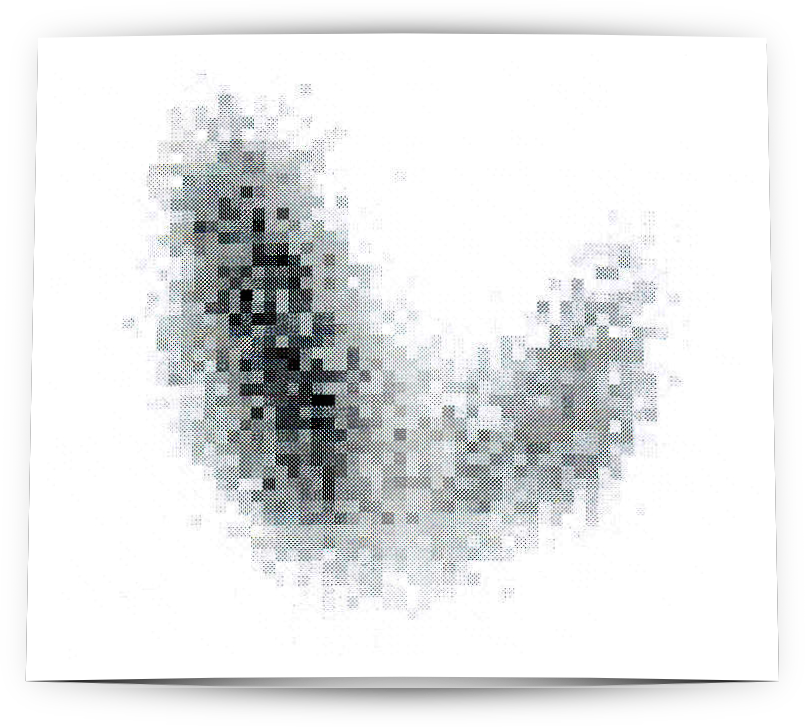 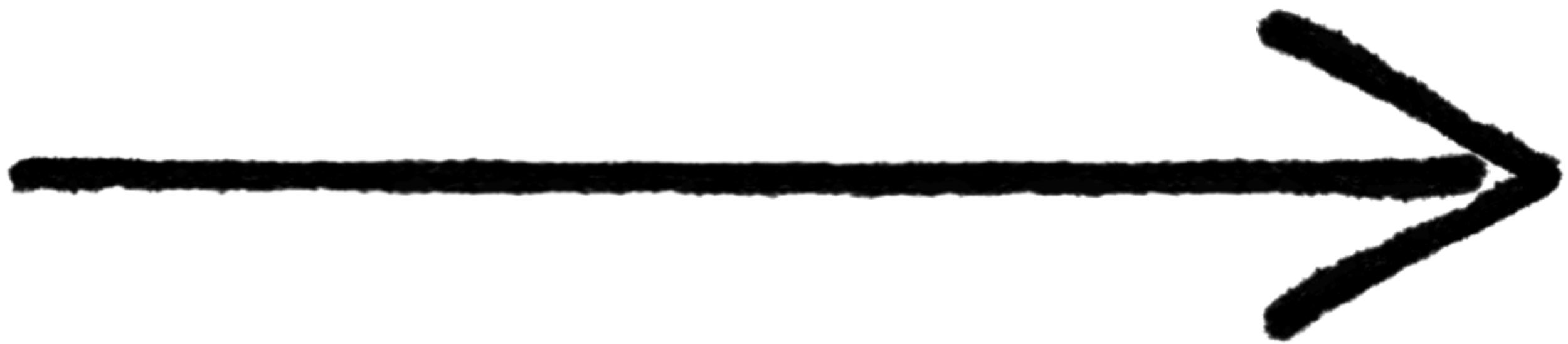 Szintigramm: lizenziert © www.sciencepixel.com
[Speaker Notes: Abb: Szintigramm: lizenziert © www.sciencepixel.com]
Medizin Positronen-Emissions-Tomographie
Mit schwach radioaktive Substanzen werden z.B. Zuckermoleküle markiert.
Nach dem Einbringen in den Körper verteilen sich die markierten Moleküle über die Blutbahn.
Mit einem PET Scanner kann die β+ - Strahlung gemessen und dargestellt werden.
Anwendung: Blick in den Körper
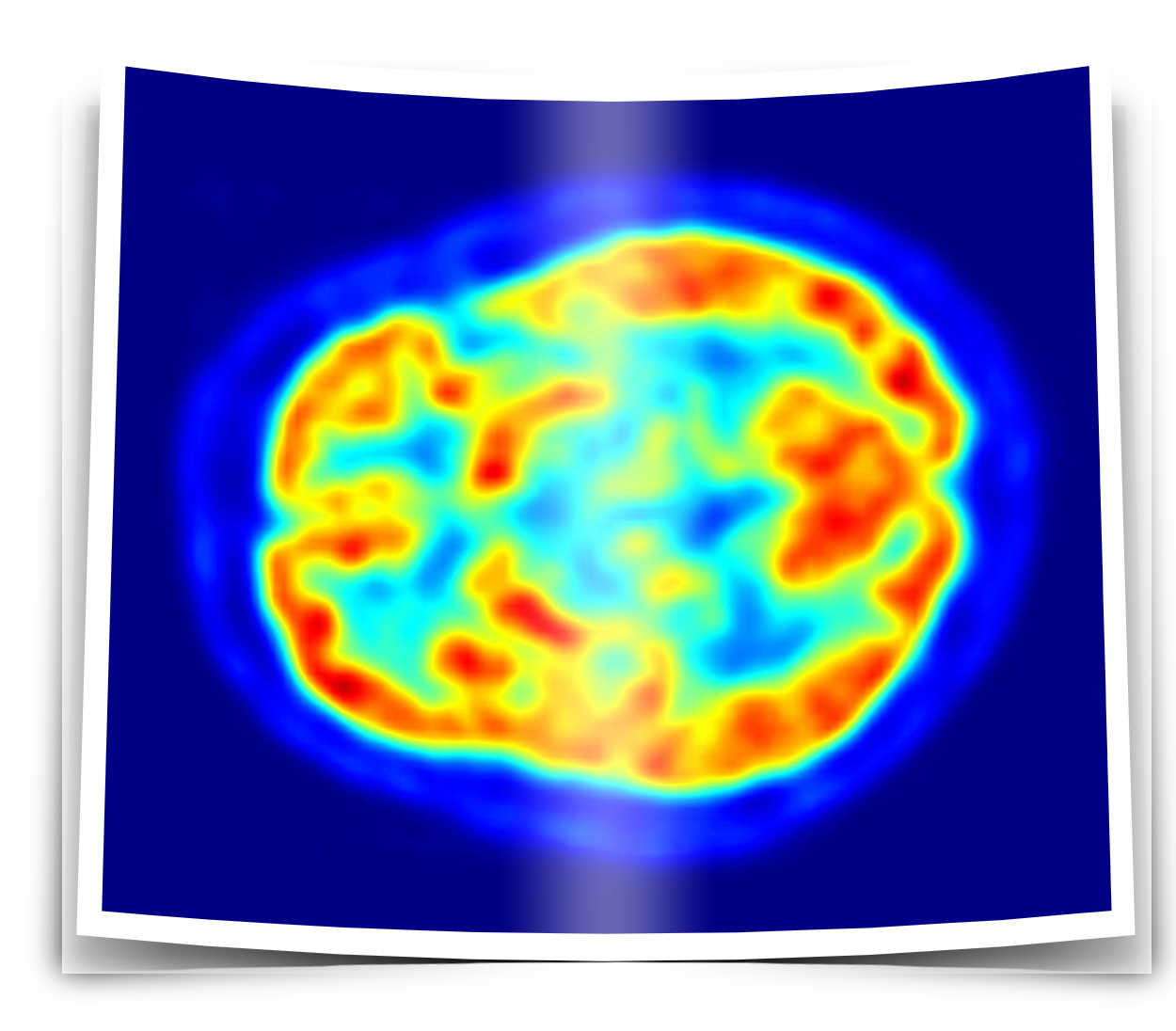 PET-Grafik: Jens Maus, gemeinfrei (Wikimedia)
[Speaker Notes: PET-Grafik: Jens Maus, gemeinfrei: https://de.wikipedia.org/wiki/Positronen-Emissions-Tomographie#/media/Datei:PET-image.jpg]
Medizin – Gamma-Knife
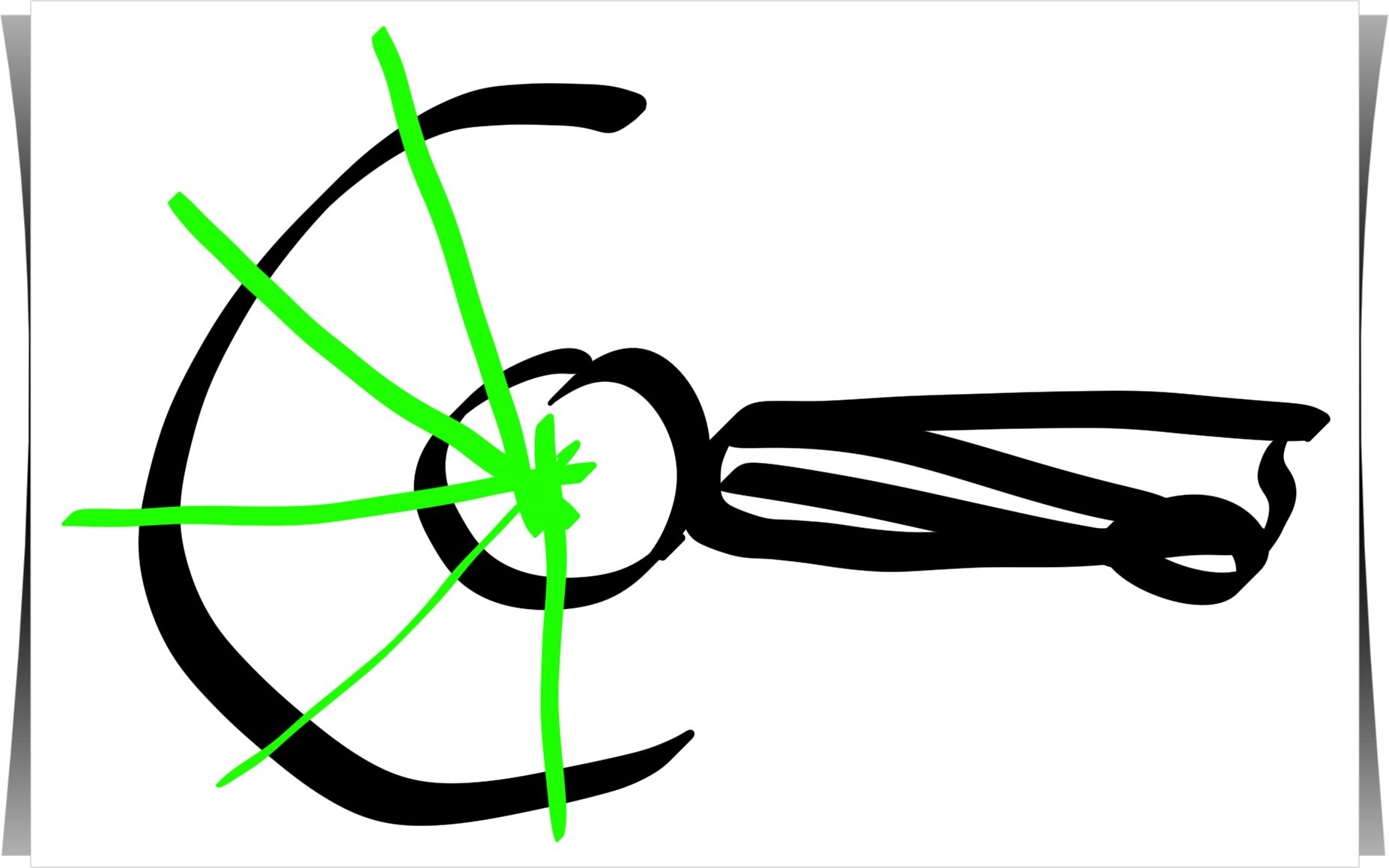 201 Cobalt-60 Quellen
Kreuzungspunkt der Strahlen-> größte Wirkung
umgebendes Gewebe wird geschont
zur Behandlung von Tumoren
Gamma-Knife-Foto: Mos.ru (https://commons.wikimedia.org/wiki/File:Leksell_Gamma_Knife_Perfexion.jpg), https://creativecommons.org/licenses/by/4.0/legalcode
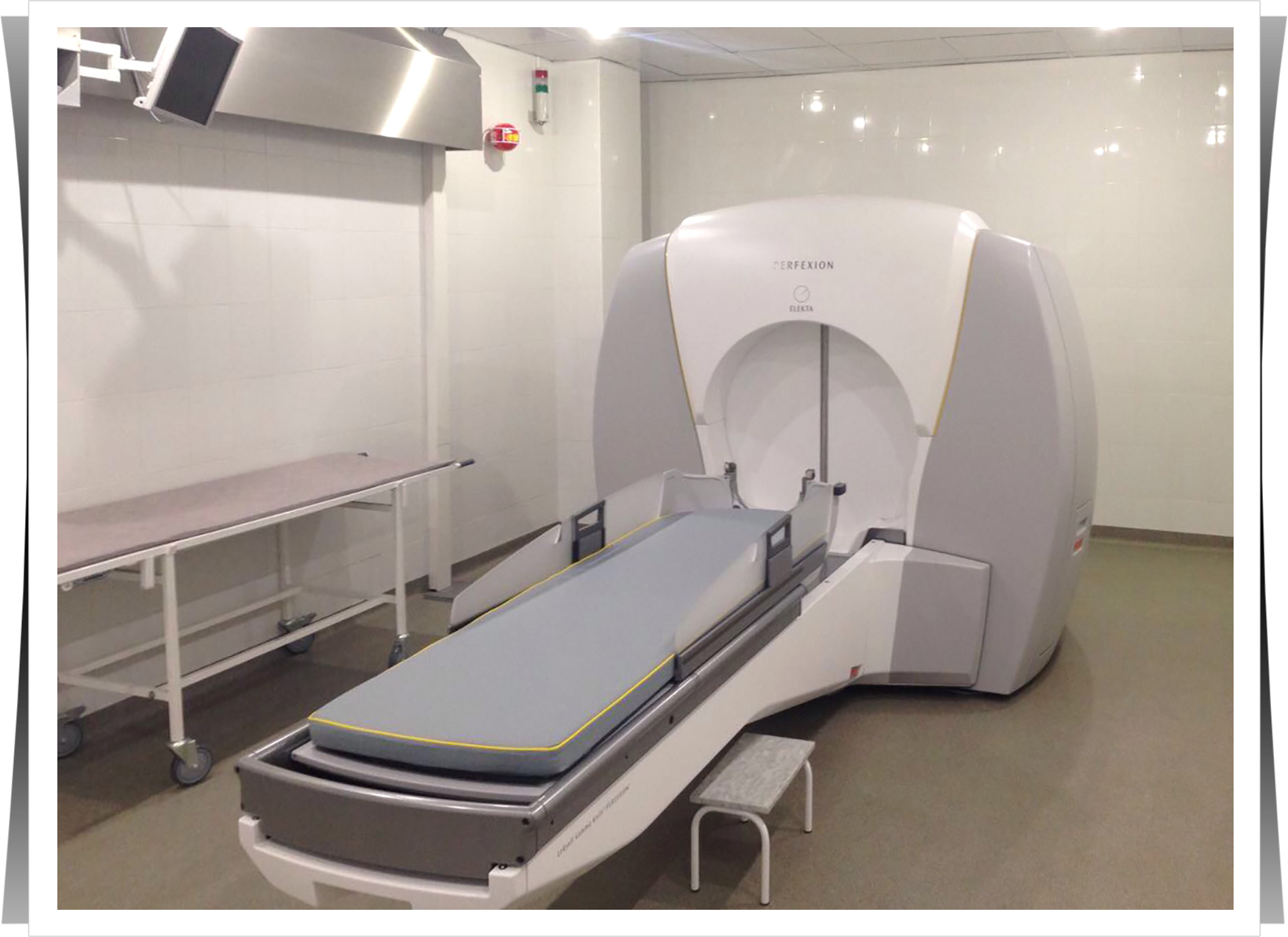 [Speaker Notes: Gamma-Knife-Foto: Mos.ru (https://commons.wikimedia.org/wiki/File:Leksell_Gamma_Knife_Perfexion.jpg), https://creativecommons.org/licenses/by/4.0/legalcode]
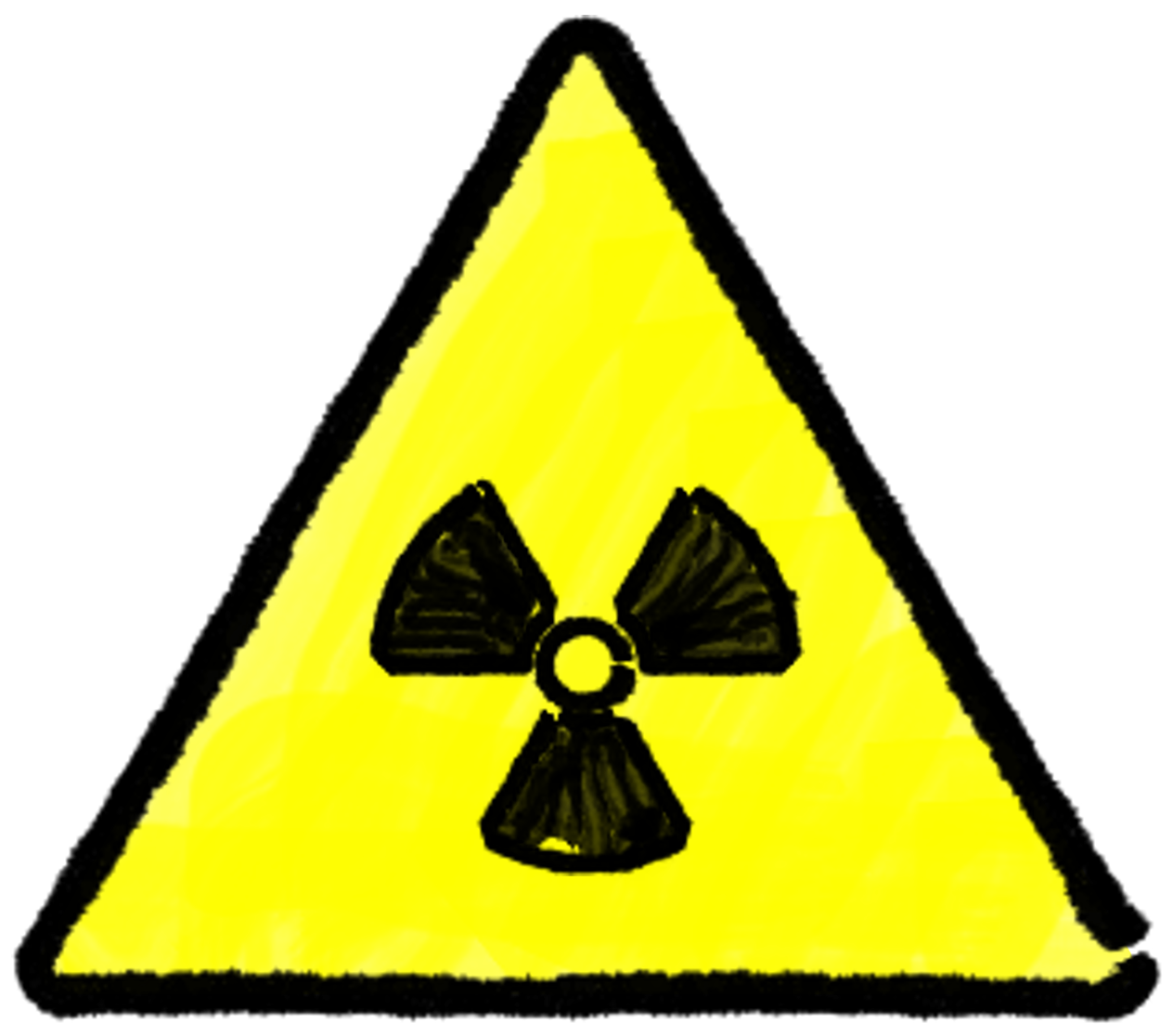 Biologie - Tracer
engl. to trace: „verfolgen“, „aufspüren“
Markierung von Molekülen um  die Verteilung zu verfolgen:
Wirksamkeit von Kunstdünger
Entschlüsselung der Photosynthese
Bestimmung von Verlauf / Fließgeschwindigkeit von (unterirdischen) Gewässern
Biologie – Tse-Tse-Fliege
Bekämpfung von Insekten z.B. Tse-Tese-Fliege (überträgt die Schlafkrankheit)
männliche Fliegen werden durch ionisierende Strahlung sterilisiert
sterile Männchen konkurrierenmit den in der Natur vorkommenden 
weniger Fliegennachwuchs
Unknown (https://commons.wikimedia.org/wiki/File:Tsetsemeyers1880.jpg), „Tsetsemeyers1880“, als gemeinfrei gekennzeichnet, Details auf Wikimedia Commons: https://commons.wikimedia.org/wiki/Template:PD-1923
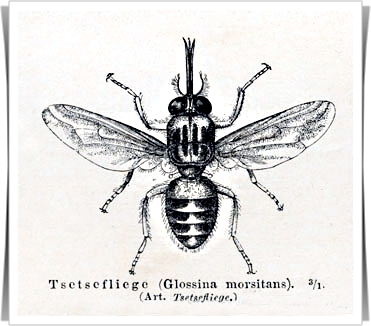 [Speaker Notes: Unknown (https://commons.wikimedia.org/wiki/File:Tsetsemeyers1880.jpg), „Tsetsemeyers1880“, als gemeinfrei gekennzeichnet, Details auf Wikimedia Commons: https://commons.wikimedia.org/wiki/Template:PD-1923]
Technik zerstörungsfreie Werkstoffprüfung
Überprüfung von Schweißnähten
Überprüfung von Rohren (z.B. bei Pipelines)
Durchstrahlung des Materials
Grad der Schwärzungist abhängig vonder Materialstärke
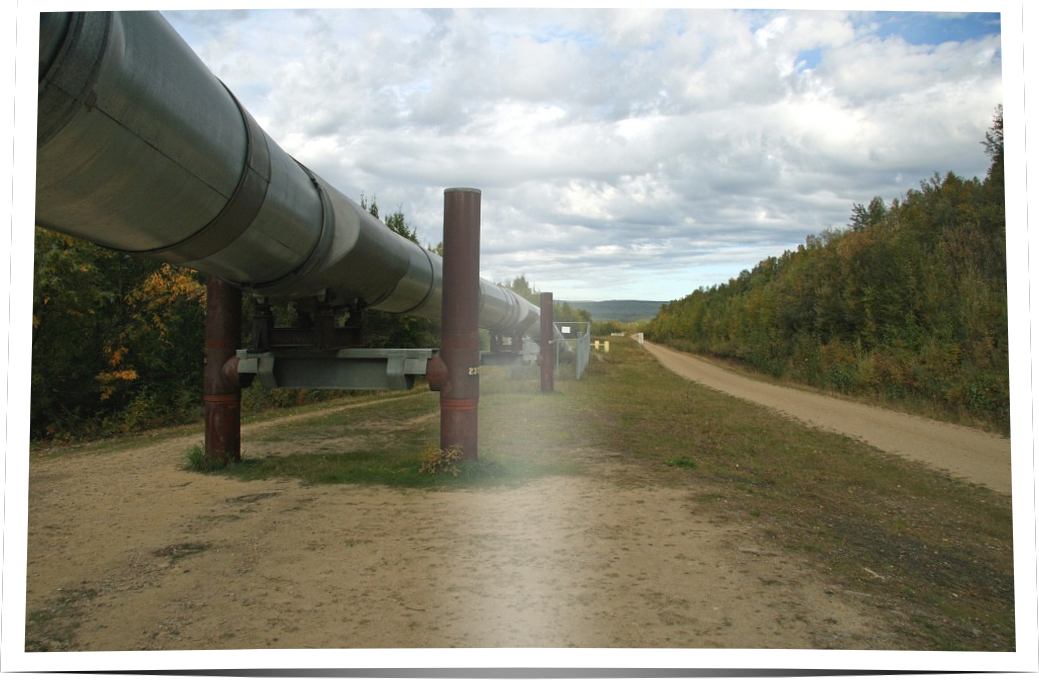 Foto: Pixabay: https://pixabay.com/de/photos/alaska-alaska-pipeline-%C3%B6l-transport-67304/
[Speaker Notes: Quelle: https://pixabay.com/de/photos/alaska-alaska-pipeline-%C3%B6l-transport-67304/]
TechnikTrennung von Ölsorten
Der Beginn einer neuen Ölsorte in einer Pipeline wird mit einem radioaktiven Isotop markiert („geimpft“).
Am Leitungsende kann das Isotop detektiert werden und über eine Steuerung werden Ventile umgeschaltet.
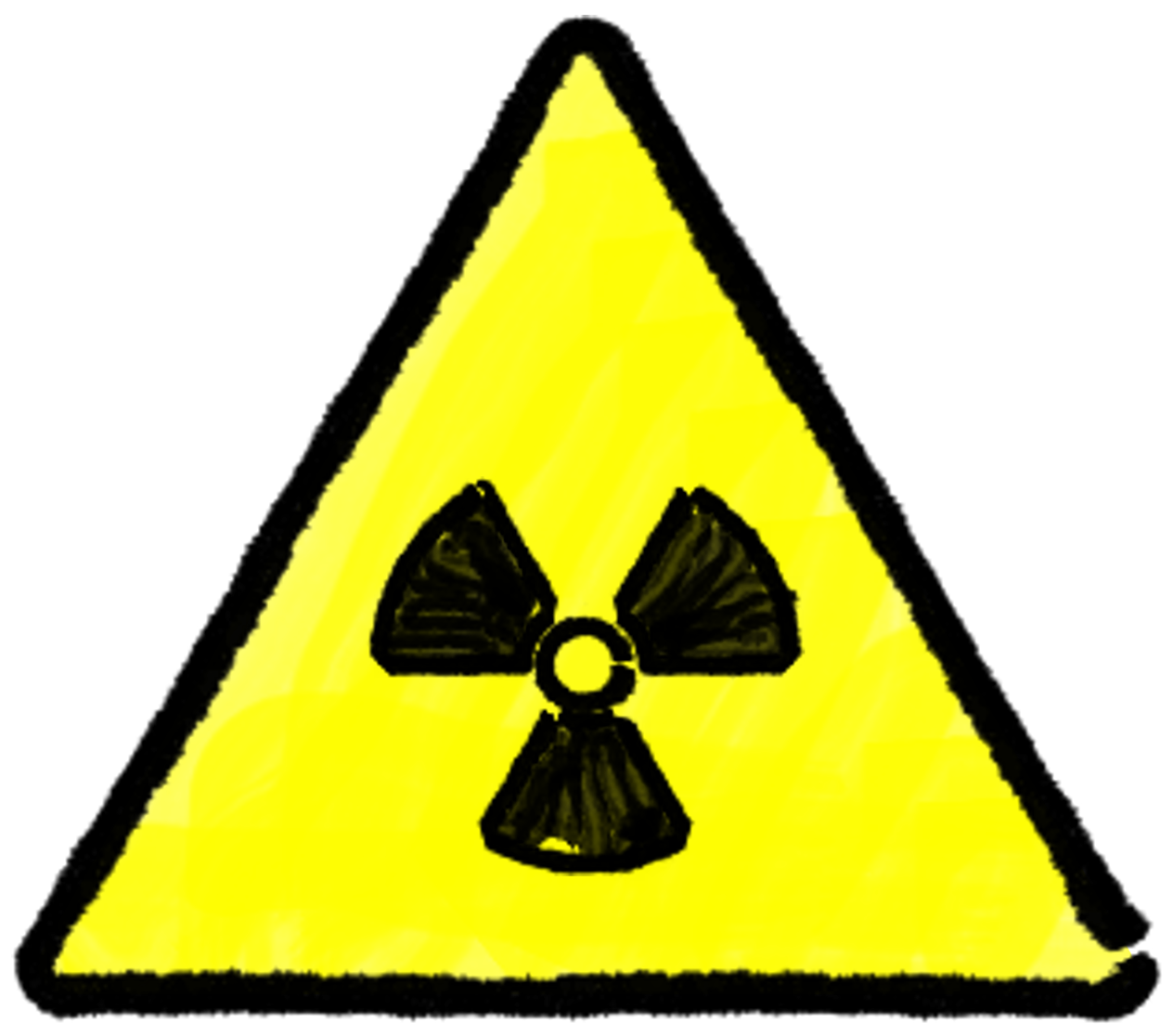 [Speaker Notes: https://books.google.at/books?id=aDabBwAAQBAJ&printsec=frontcover&dq=inauthor:%22Kurt+Sauerwein%22&hl=de&sa=X&ved=0ahUKEwjMkJv7x8HjAhUi_SoKHbjNCjgQ6AEIKDAA#v=onepage&q&f=false]
Technik – Piplines
Durch markieren mit Isotopen können Lecks in unterirdischen Streckenabschnitten von Pipelines gefunden werden.
Reinigungsgeräte für Pipelines(„Molche“) sind mit Strahlern bestückt und können dadurch leichter gefunden werden.
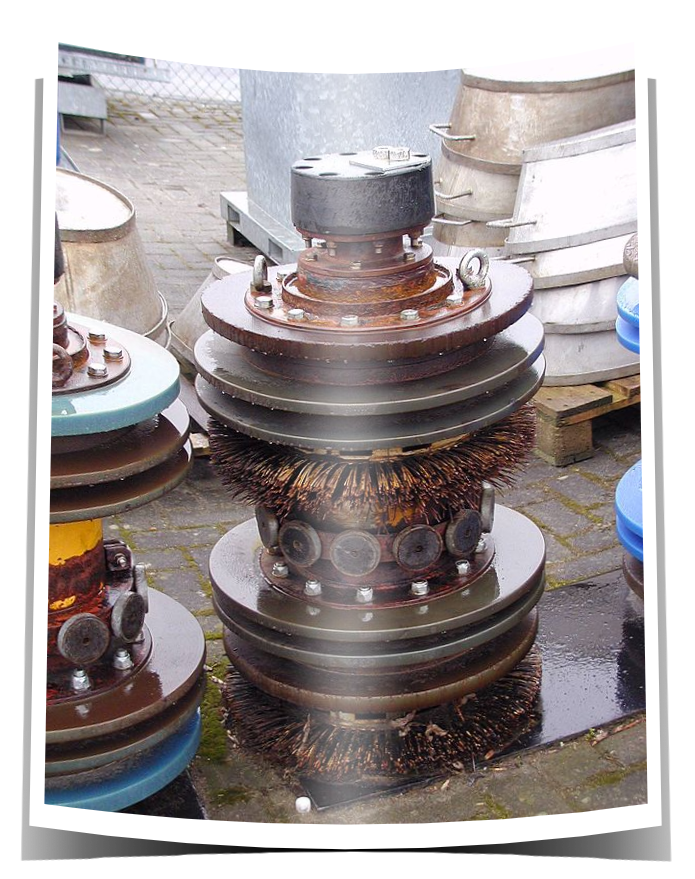 Foto Molch: Wilfra (https://commons.wikimedia.org/wiki/File:NWO-MolchBuerste.jpg), „NWO-MolchBuerste“, als gemeinfrei gekennzeichnet, Details auf Wikimedia Commons: https://commons.wikimedia.org/wiki/Template:PD-self
[Speaker Notes: Foto Molch: Wilfra (https://commons.wikimedia.org/wiki/File:NWO-MolchBuerste.jpg), „NWO-MolchBuerste“, als gemeinfrei gekennzeichnet, Details auf Wikimedia Commons: https://commons.wikimedia.org/wiki/Template:PD-self]
Technik - Energiegewinnung
Neutronen treffen auf ein Isotop -> es zerfällt in zwei Kerne -> Energie wird frei
Anwendung
Kernkraftwerk / Atomkraftwerk
Atom-U-Boot
Radionuklidbatterien
in Satelliten
früher:
in entlegenen Leuchttürmen
in Herzschrittmachern
Abandoned RTGs on the Kola Peninsula. Image from Finnmark regional government Apparently from [http://www.bellona.no/en/international/russia/navy/northern_fleet/incidents/31767.html bellona.no], which claims "(c) BELLONA -- Reuse and reprint recommend https://de.wikipedia.org/wiki/Datei:Soviet_RTG.jpg
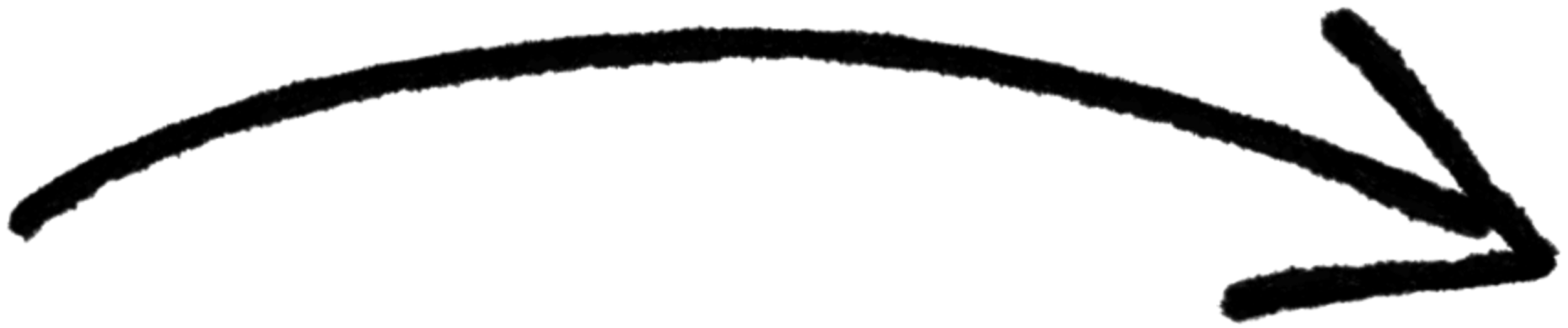 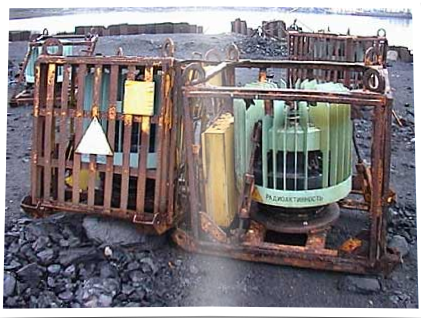 [Speaker Notes: Abandoned RTGs on the Kola Peninsula. Image from Finnmark regional government Apparently from [http://www.bellona.no/en/international/russia/navy/northern_fleet/incidents/31767.html bellona.no], which claims "(c) BELLONA -- Reuse and reprint recommend https://de.wikipedia.org/wiki/Datei:Soviet_RTG.jpg]